CANAL NETWORK CONTROL
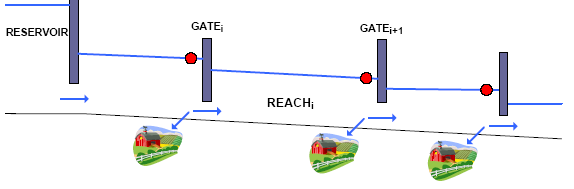 AJAY K BASU  
                                                                                                 akbasu48@gmail.com
Objective
To reliably deliver water on-demand, with high flow rates to all farmers To guarantee flows requested by users. 

    It is necessary to maintain the level of the canal over the off-take gate.
Objective
To reliably deliver water on-demand, with high flow rates to all farmers To guarantee flows requested by users. 

    It is necessary to maintain the level of the canal over the off-take gate.
Issues
-	Known or unknown leakage 
    -     Seepage
    -     Unexpected weather
    -     Long Canal network
    -     Stake holders
    -     Human error
Control Parameters
Upstream or downstream levels at the gates.

    Water flow through gates, mainly at the head of the canal and secondary canals.

     Water volume
Controlling Elements
Gate opening 


Flow can be considered as a secondary controlling element to control levels when a two level controller is used.
Major disturbances
Off take flow – actual and predicted


Rain fall – actual and predicted
Constraints
Maximum and minimum levels along the     canal

Maximum and minimum flows

-     Operating levels at the tail of the canal
Modes of operation
Demand oriented

Supply oriented
Modes of control
Upstream control

Downstream control
Downstream Control
Control structure adjustments (gates) are based upon information from downstream (usually levels)
Downstream control transfers the downstream off take demand to the upstream water supply source (flow at the head)
Compatible with demand oriented operation
Impossible with supply oriented operation
Upstream Control
Control structure adjustments (gates) are based upon information from upstream (usually levels)
Upstream control transfers the upstream water supply (or inflow) downstream to points of diversion or to the end of the canal
Compatible with supply oriented operation
Inefficient with demand oriented operation
Control Logic
Directly control gate position in order to control levels

Two level control

         -  Compute required gate discharges in order  
            to control water levels 

         -  Manipulate gate openings to obtain the
            requested gate discharges
Why distributed control?
Coordination between sub-systems is needed, i.e. the avoidance of upstream disturbance amplification in canals consisting of canal reaches in series

The number of reaches and gates can be high -  computational limitations for a centralized system

Different section of the canal can be managed by different control centers and even by different organizations.
Possible approaches
Manual

Semi-manual

Total Automation

But underlying principle is the same
Possible approaches
Manual

Semi-manual

Total Automation

But underlying principle is the same
Software
In any type of control, the heart of the system is the software that implements the chosen logic. Typical software components:

    -   Network visualization
    -   Network flow control
    -   Scheduling
    -   Delivery
    -   Compliance
    -   Tariff and invoicing
    -   Historical Data
Network visualization
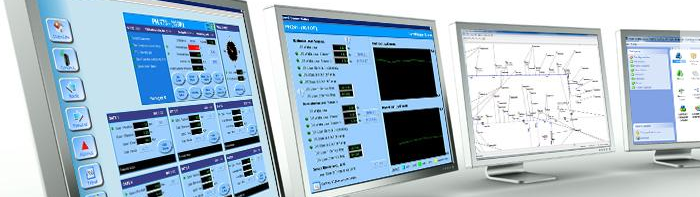 Provides a visual, schematic representation of the entire irrigation network so that operators have an intuitive 360 degree, high and low-level feel of total network behavior.
Network visualization
On-screen visualization of network
Fast navigation through even complex   networks
-  Ability to view total demand and downstream usage at any point in the network
-  Segment network into areas and groups for  reporting, performance monitoring, user messaging or operational management
Network control
Operation of the whole canal network is optimized in response to customer requirements.
 
Constant flows to farmers are maintained while simultaneously eliminating spills at the end of the canals. 

By eliminating unnecessary spills, more water remains available in the dam or river for use at another time.
Automated Delivery
Automates the scheduling of water deliveries to utilize the available capacity of the canal system

Schedules the turnout to automatically open and close the gate at the planned time, day or night.
Farmers requesting water online and receive confirmation of order
Historical data
Automatic data collection from field devices  and software packages
Manual data entry with remote option via web browser/mobile device Interfaces with existing SCADA systems
Should support common industry standard data formats like WaterML 
-   Should analyze multi-year trends
-   Report to external stakeholders
Standards
WaterML 2.0 is a standard information model for the representation of water observations data, with the intent of allowing the exchange of such data sets across information systems.

 Through the use of existing (Open Geospatial standard (OGC), it aims at being an interoperable exchange format that may be re-used to address a range of exchange requirements.
Model Predictive control logic
Based on

Current demand/supply

Predicted demand/supply
Risk Management
Risk management can be applied to optimize the Irrigation Canal operation in order to consider process uncertainties.

Uses risk metrics, forecasts the water level of reaches and evaluates cost and benefit.
THE END